WWII political cartoons
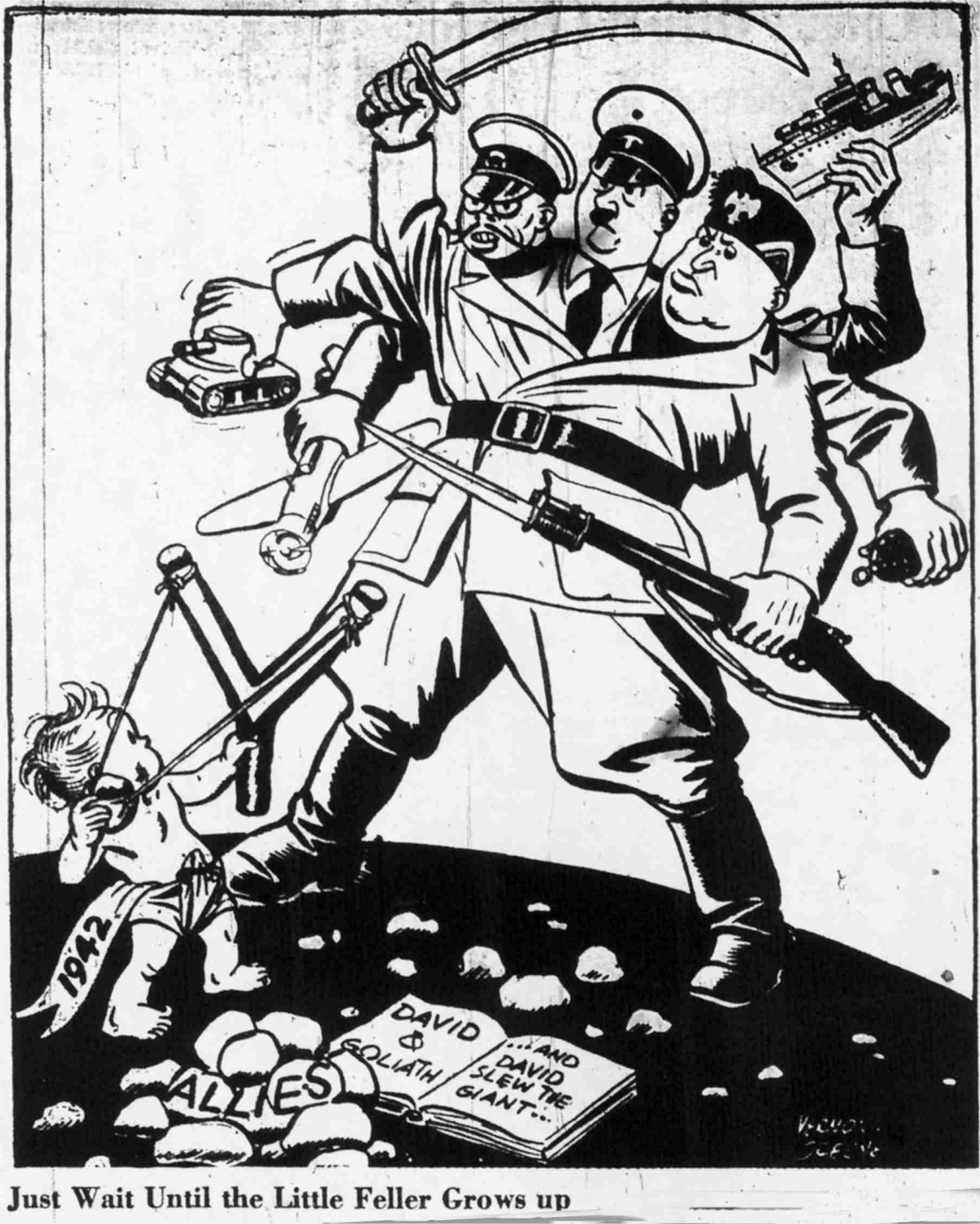 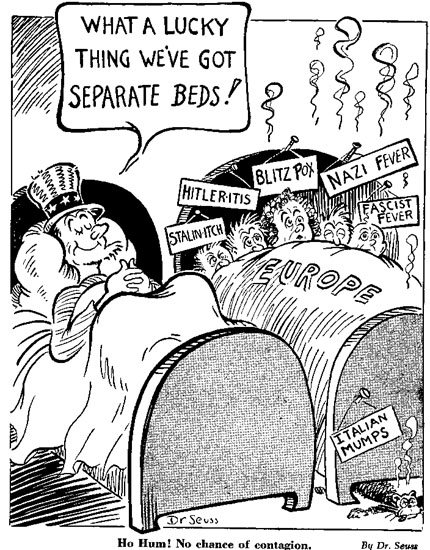 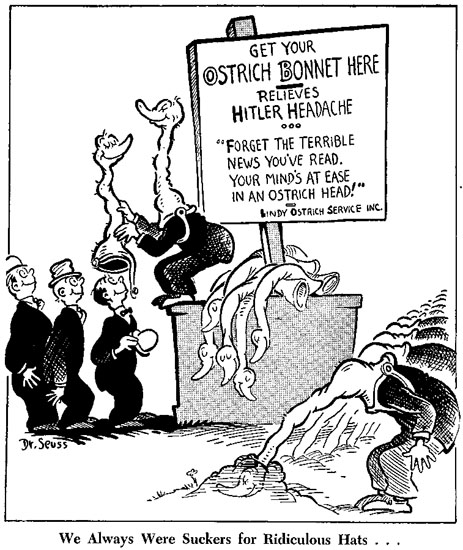 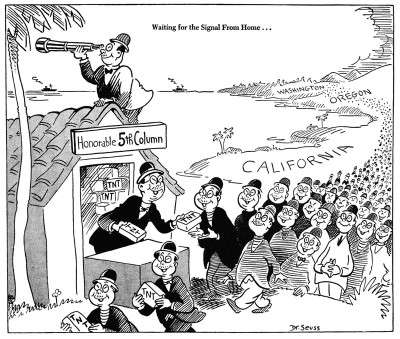 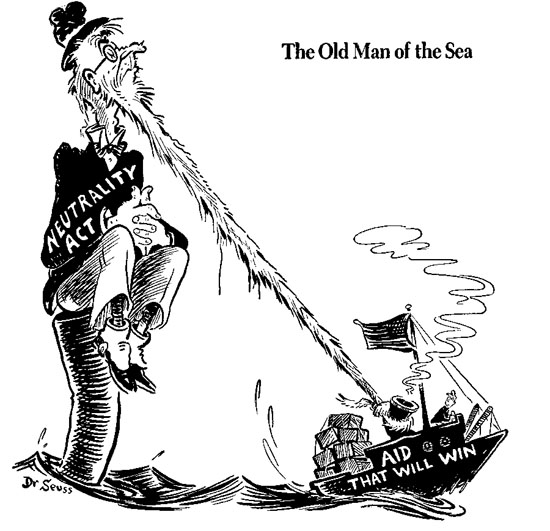 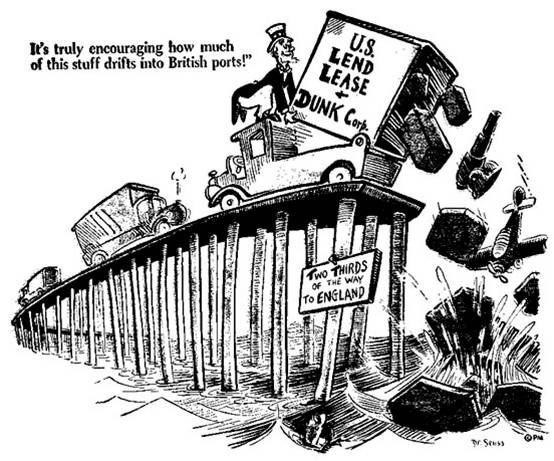 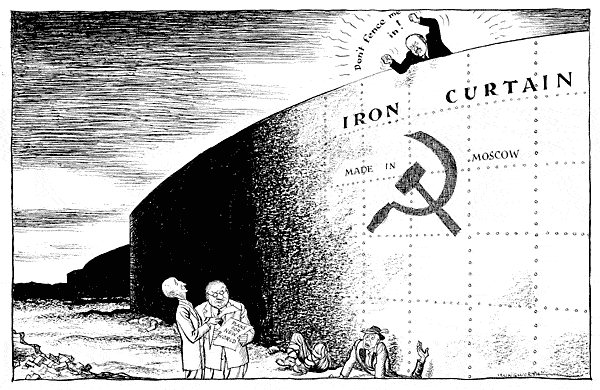